МБДОУ детский сад «Дюймовочка» села Бижбуляк
Экология в музыке
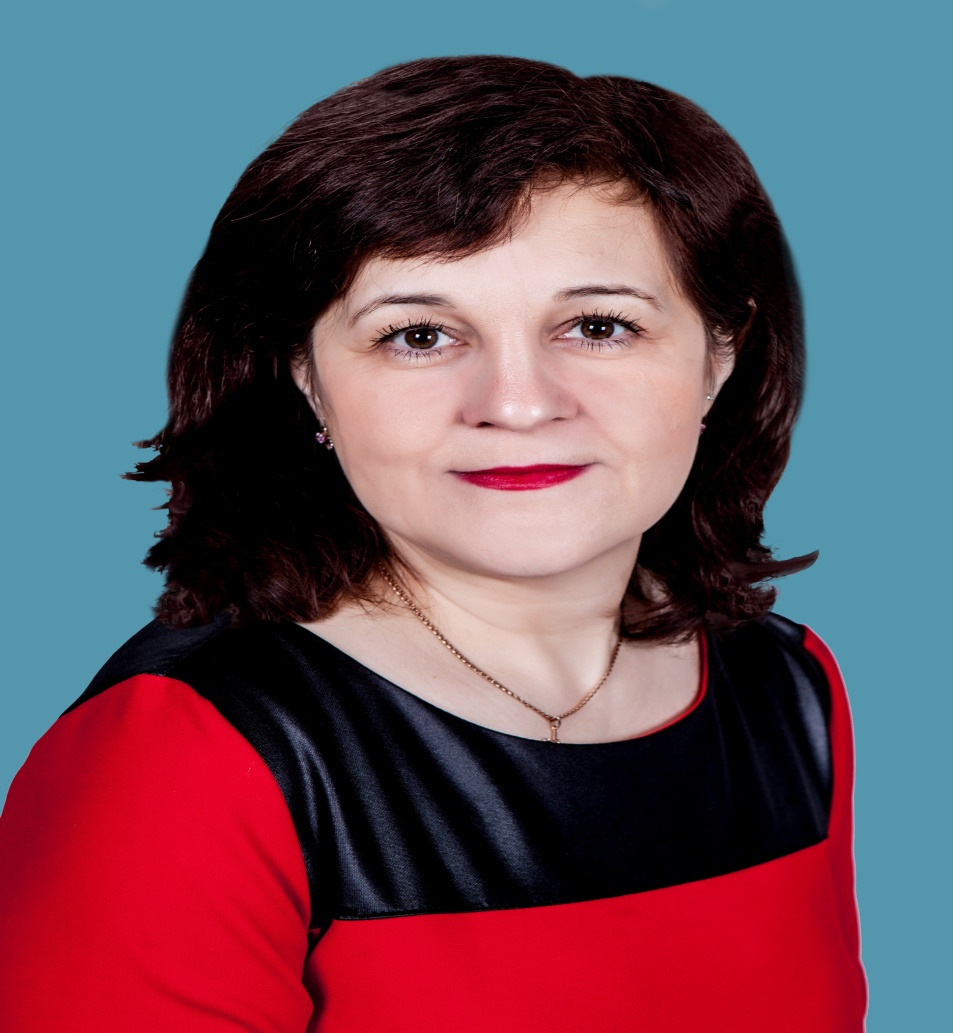 Музыкальный руководитель Валентина Евгеньевна Иванова
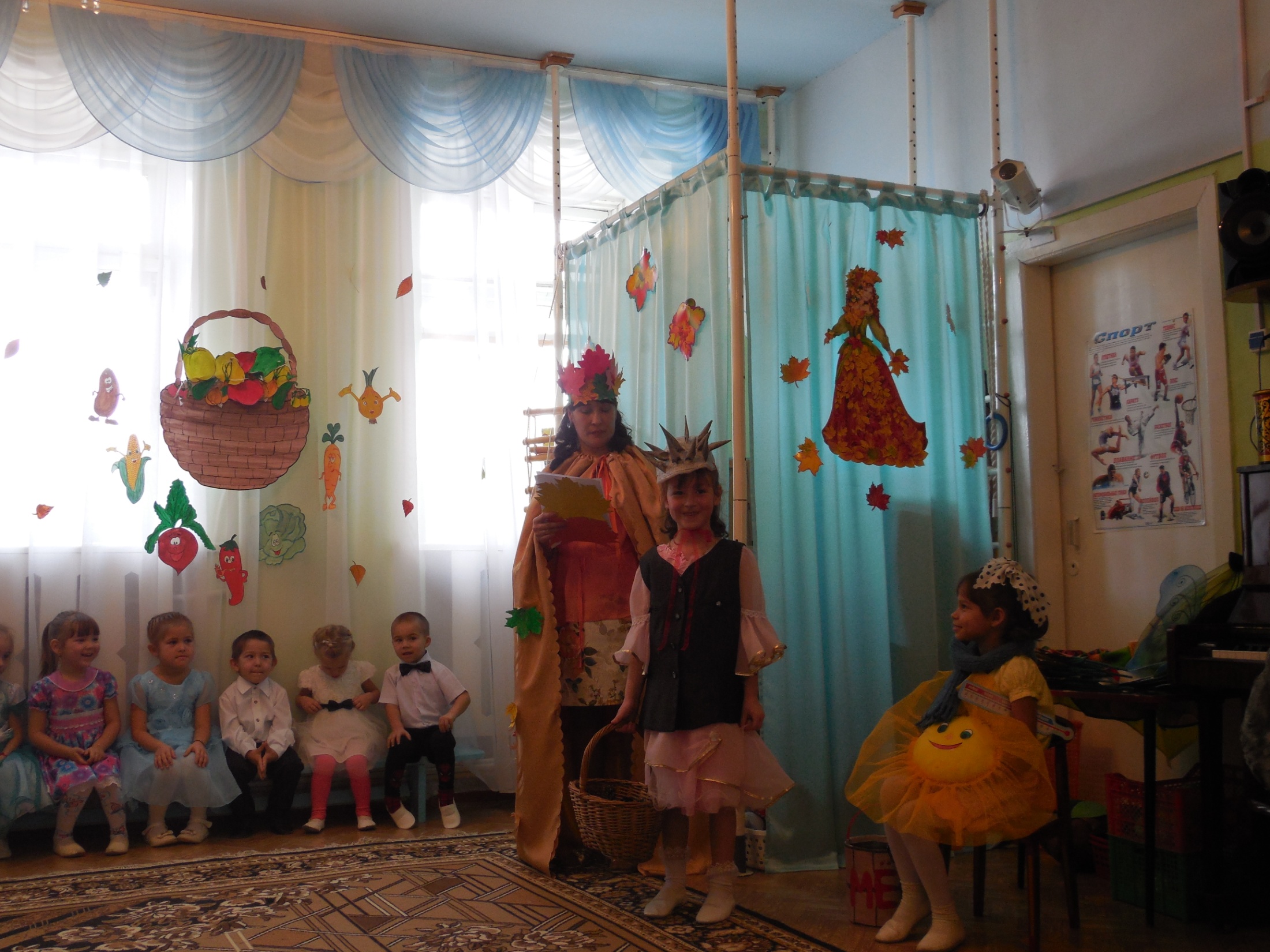 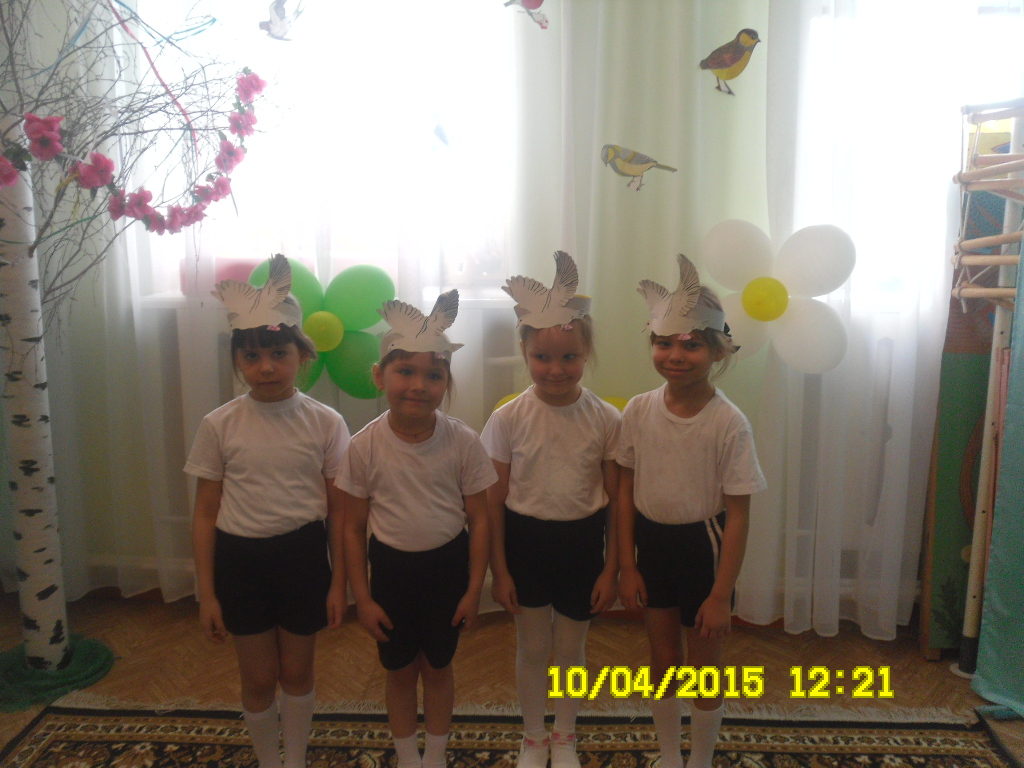 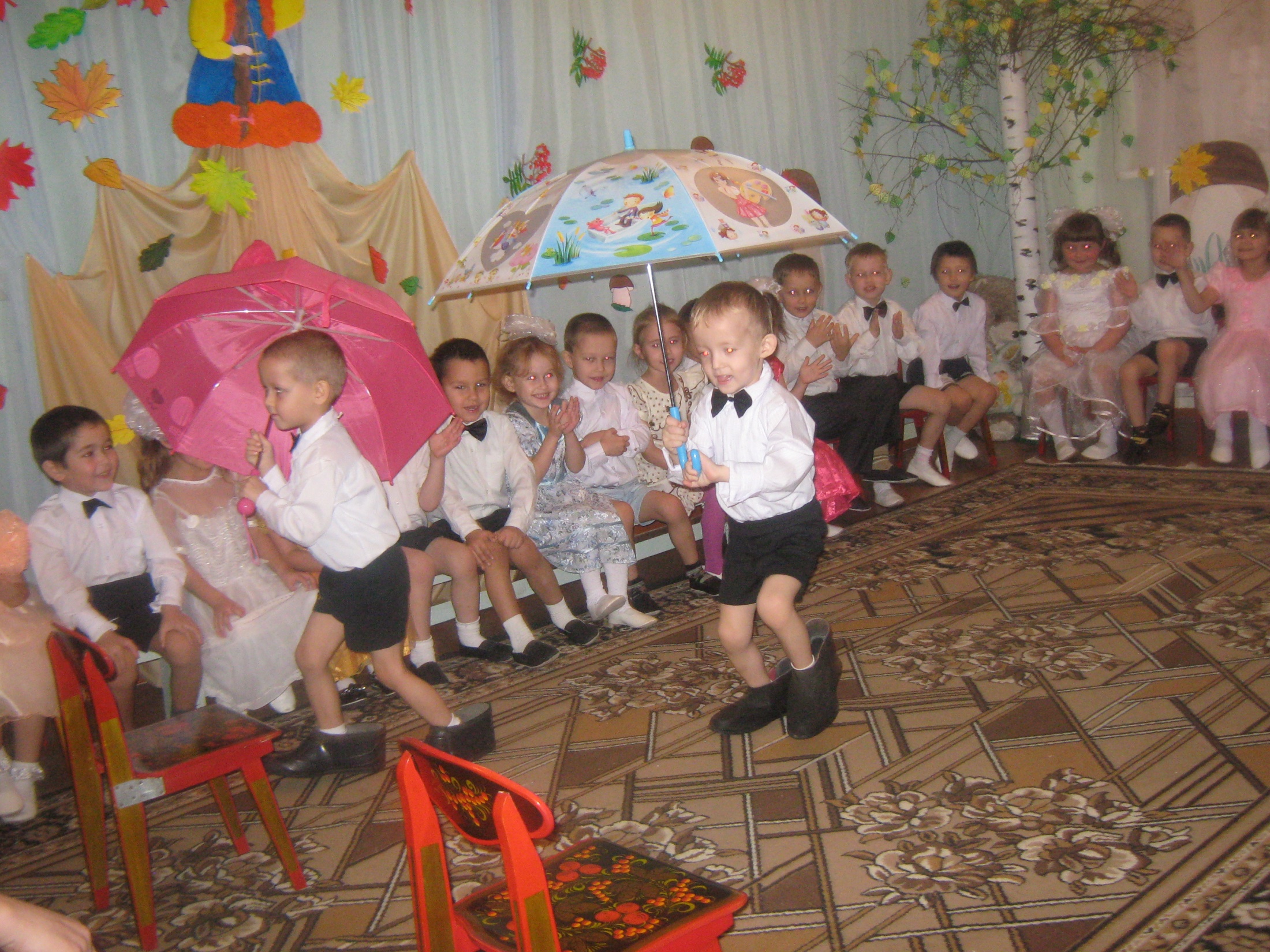